Reducing Recidivism and Promoting Recovery: Implications of National and State Trends for Improving Treatment Programs
Alexa Eggleston, J.D.
Program Director, Substance Abuse
The Justice Center, Council of State Governments
RSAT Webinar  
October 17th, 2012
Council of State Governments Justice Center
National non-profit, non partisan membership association of state government officials

Represents all three branches of state government

Justice Center provides practical, nonpartisan advice informed by the best available evidence
CSG Justice Center
Criminal Justice & Behavioral Health

Consensus Project
Reentry Policy Council

National Reentry Resource Center
Justice Reinvestment
2
Today’s Presentation
Introduction
What Works: Developing Effective Responses for Justice Involved with Behavioral Health Needs
State and Local Application
CSG Justice Center
Conclusion
3
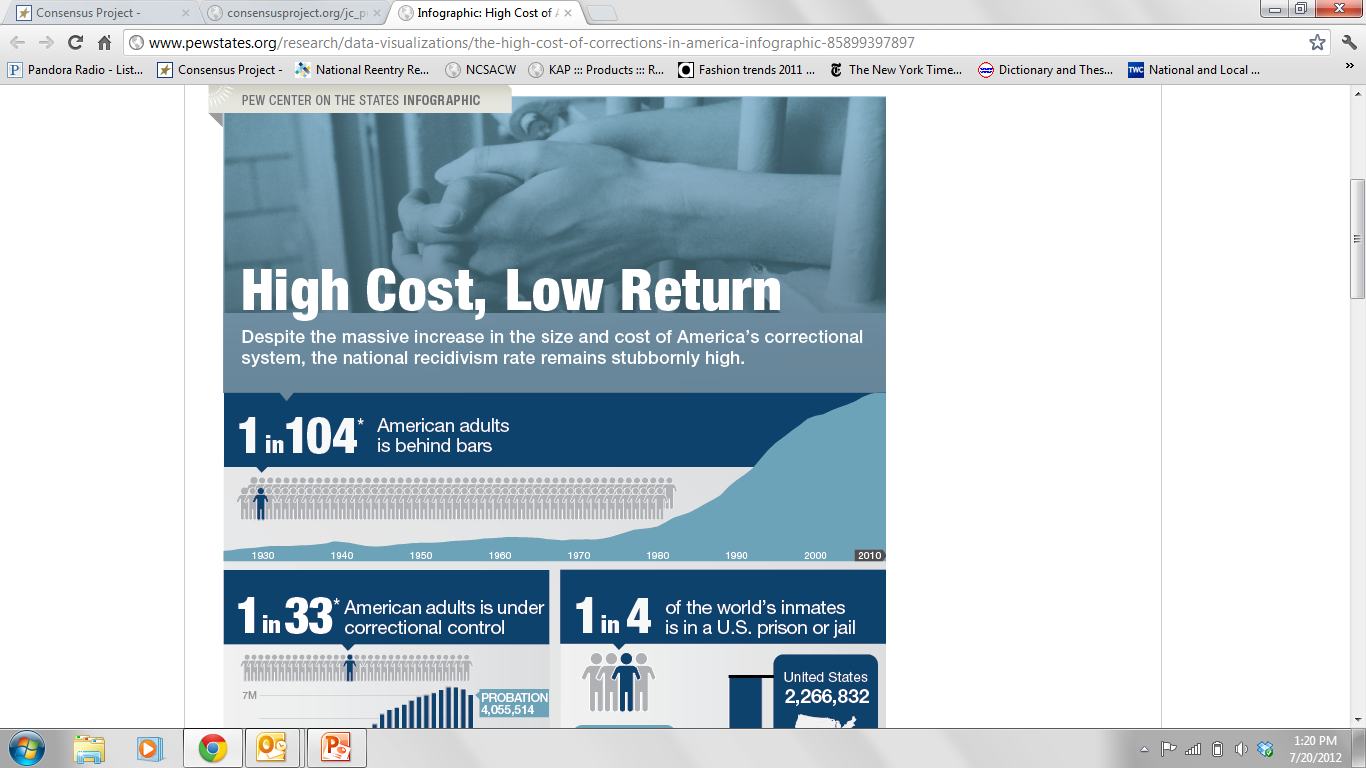 CSG Justice Center
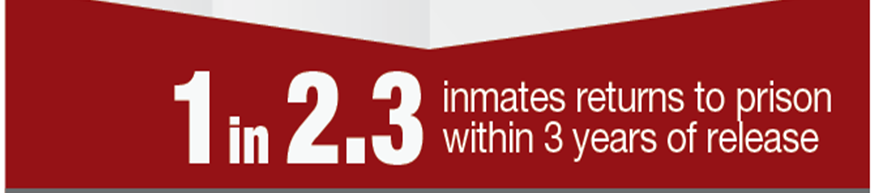 4
An Expanding Population
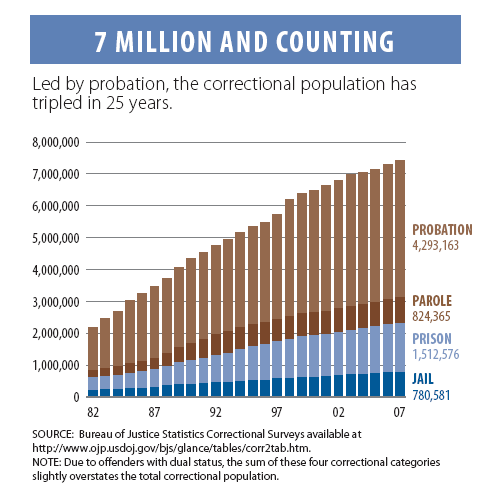 CSG Justice Center
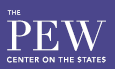 5
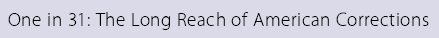 [Speaker Notes: 3.2% of the adult population]
Recent Decline in State Prison Population
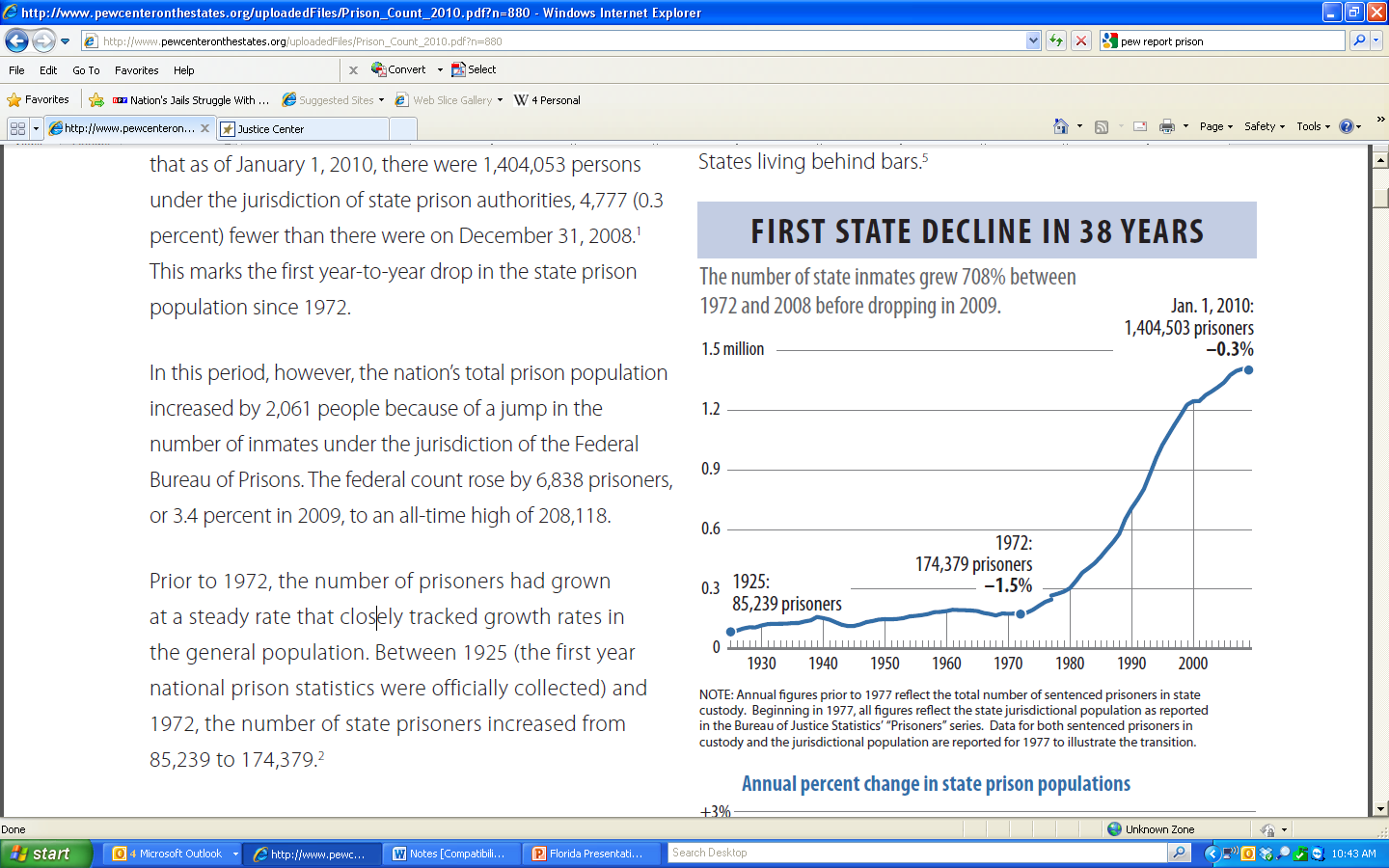 First decline in state prison populations in 38 years
CSG Justice Center
Source: The Pew Center on the States; Public Safety Performance Project
6
States Report Reductions in Recidivism
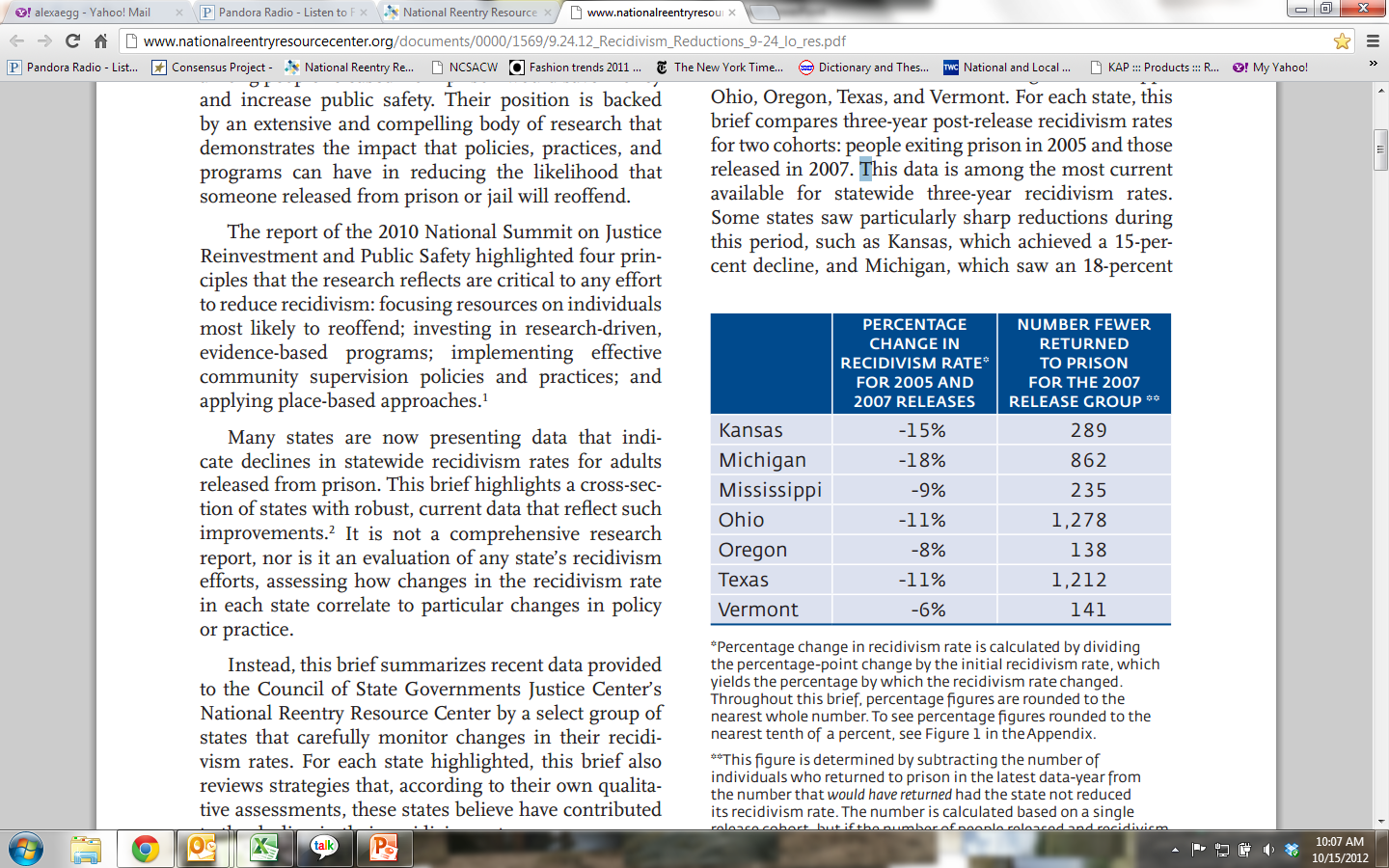 CSG Justice Center
7
http://www.nationalreentryresourcecenter.org/documents/0000/1569/9.24.12_Recidivism_Reductions_9-24_lo_res.pdf
Common Strategies Across States
Targeting individuals at high risk of reoffending

Development of training programs for probation and parole officers

Funding for community-based programming as ‘alternative to incarceration’  and/or post-release ‘reentry’
CSG Justice Center
8
States Everywhere Committed to Reducing Recidivism
More than 80 percent of the 43 states have developed or are currently developing a plan to reduce recidivism.

Leaders in 29 states have either already set a recidivism-reduction target or anticipate setting a target in the near future.

A majority of these states have identified specific action items to advance their recidivism-reduction plans.

Need to ask how RSAT, reentry and ‘what works’ in substance abuse/mental health fit into recidivism reduction plans?
CSG Justice Center
9
Today’s Presentation
Introduction
What Works: Developing Effective Responses for Justice Involved with Behavioral Health Needs
State and Local Application
CSG Justice Center
Conclusion
10
Substance Abuse & Addiction in Criminal Justice
Percent of Population
CSG Justice Center
8 %
11
Source:  Compton et al., Am J Psychiatry,  2010.
[Speaker Notes: Nationwide more than 4 in 10 state prison inmates are dually diagnosed with substance abuse and mental health disorders.]
SMI with Substance Abuse/Dependence in Criminal Justice
CSG Justice Center
12
Source: General Population (Kessler et al. 1996), Jail (Steadman et al, 2009), Prison (Ditton 1999), James (2006)
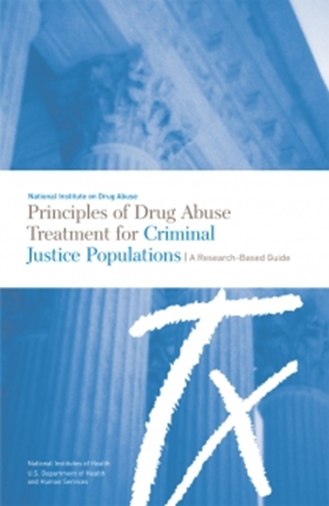 CSG Justice Center
13
The Cornerstone of Effective CJ Programming: Risk-Need-Responsivity
Use criminogenic and clinical screening and assessment tools to identify high RISK cases and focus resources on them

Target criminogenic NEEDS antisocial behavior, substance abuse, antisocial attitudes, and criminogenic peers

RESPONSIVITY – Tailor the intervention to learning style, motivation, culture, demographics, and abilities.  Address the issues that affect responsivity (e.g. mental illnesses).
CSG Justice Center
14
[Speaker Notes: Focus on Risk – We know that the largest impact on recidivism takes place when one focus on those individuals with highest risk
	AND that one can actually increase recidivism if LOW risk individuals are the focus of treatment and supervision

Target Criminogenic Needs – a strength of our corrections workforce.  And the more criminogenic needs targeted, the larger the effect

AND Responsivity – the connection between justice involved persons with MI and effective practice.
   		While mental illness itself is not a criminogenic risk, it can have a major impact on responsivity;
			If I’m depressed, feeling hopeless, not sleeping, no energy, no ability to concentrate…..then I’m not likely to benefit from cognitive programs targeting needs.

SO, HOW CAN WEUSE RNR PRINCIPLES TO  EFFECTIVELY RESPOND TO THE OVERREPRESENTATION??]
Following RNR Principles Impacts Recidivism
CSG Justice Center
15
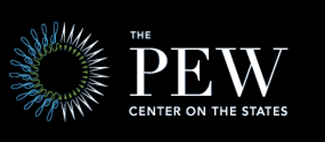 [Speaker Notes: A number of CBCF and HWH programs have demonstrated an ability to reduce recidivism rates by large percentages, but the impact of these programs was offset by others that failed to reduce recidivism or increased recidivism rates for participants.

Low risk offenders placed in either HWHs or CBCFs showed the worst outcomes, with recidivism increases between 3 and 10 percentage points, depending on the measure (new felony conviction, any new conviction, or new incarceration).

CBCFs and HWHs achieved the best outcomes among the high-risk population, with recidivism reductions up to 5 percentage points, depending on the measure used.]
Use of Cognitive-Behavioral Interventions
ACTION-ORIENTED…engage individuals in activities, such as role plays as part of therapeutic process.

FOCUSED ON THE PRESENT…aimed at changing current risk factors that impact behavior.

FOCUS ON LEARNING…significant amount of time learning and practicing new ways to handle risky situations.   
		
University of Cincinnati Corrections Institute, Cognitive Behavioral, Interventions for Substance Abuse
CSG Justice Center
16
[Speaker Notes: Designed to change cognitions that influence maladaptive behavior]
Static Risk Factors
Criminal history (number of arrests, number of convictions, type of offenses)
Current charges
Age at first arrest
Current age
Gender
CSG Justice Center
Dynamic Risk Factors
Anti-social attitudes
Anti-social friends and peers
Anti-social personality pattern
Substance abuse
Family and/or marital factors
Lack of education
Poor employment history
Lack of pro-social leisure activities
CSG Justice Center
18
Target Factors Associated with Criminogenic Risk
19
Source:  Andrews, 2006
[Speaker Notes: Key Points:
 This is just a preview for “Evidence-Based Sentencing”- informing sentencing decisions by available evidence about how to address criminogenic risks by targeting needs
Persons with Mental Illnesses have more of these risk factors than those without
Assess criminogenic needs and address these needs through focused interventions

Place higher-risk/higher-need individuals in treatment slots

Prioritize a person’s “high” needs FIRST when developing a case plan]
Systems Integration Can Improve Outcomes
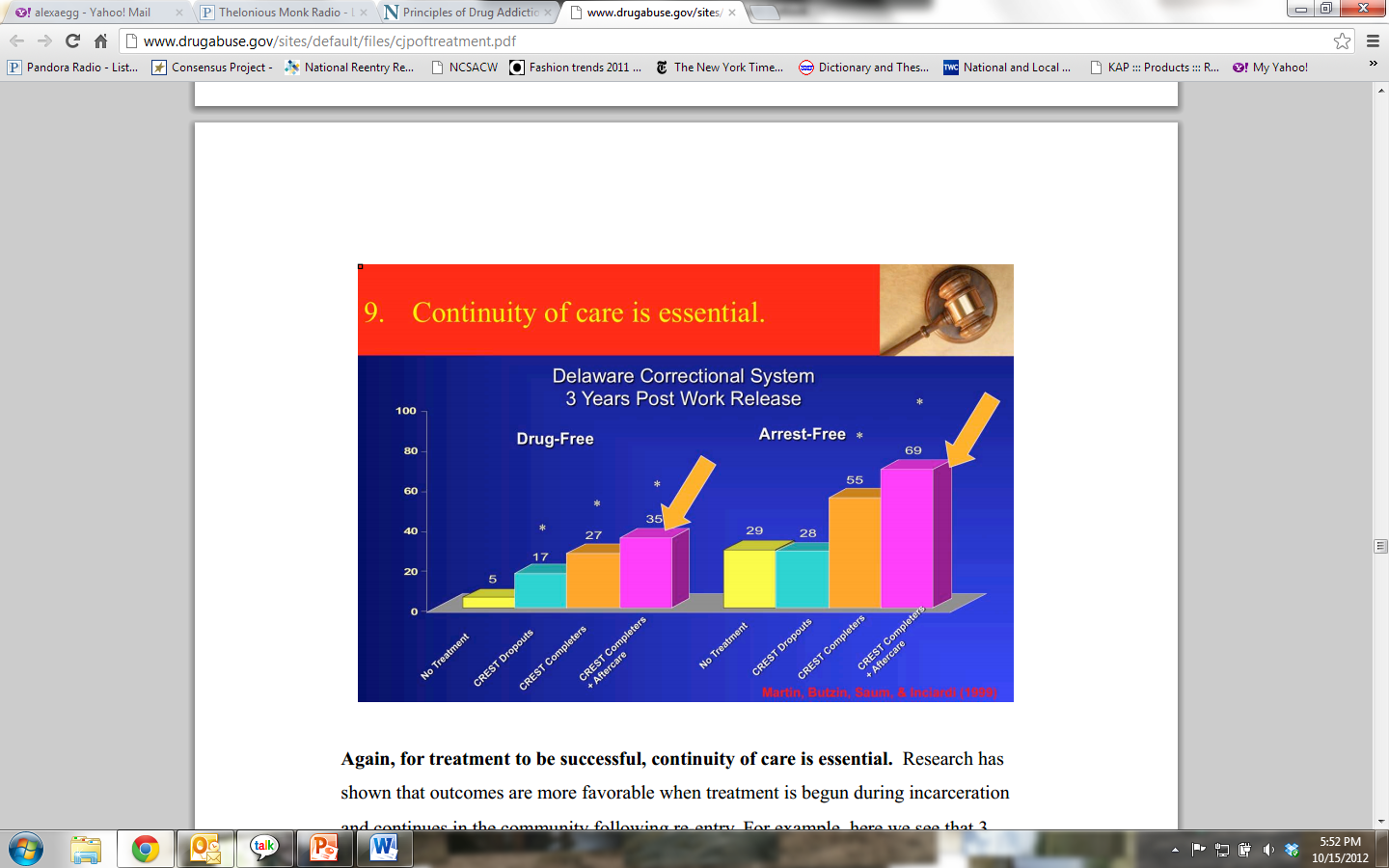 CSG Justice Center
20
[Speaker Notes: 3 years post-treatment, those who received prison-based treatment followed by community-based treatment were more likely to be drug- and arrest-free  3 years after release compared to those who did not participate in treatment or who participated only in prison-based treatment.]
The Importance of Fidelity
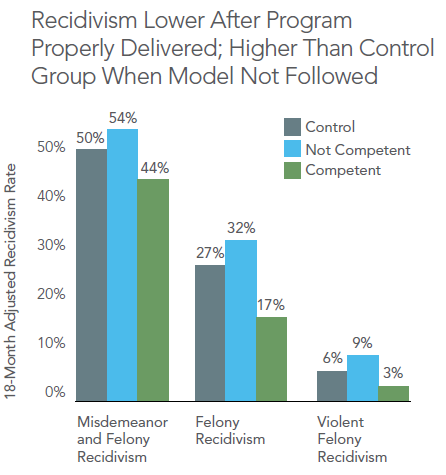 CSG Justice Center
21
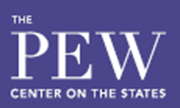 Unfortunately, Criminal Justice Treatment has Faltered in Several Key Areas:
1.  Use of valid and standardized screening and assessment processes 

2.  Identification of individuals who are         	 most in need, i.e. high risk and high need target population

Tailoring programming to respond to criminogenic factors

Provision of post-release services
CSG Justice Center
22
Framework for Criminal Justice and Behavioral Health
CSG Justice Center
23
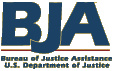 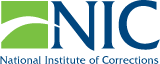 Prioritizing Your Target Population
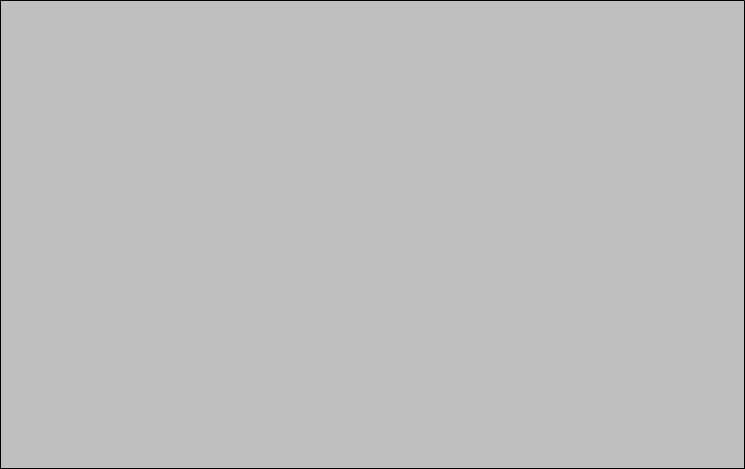 CSG Justice Center
24
Sequential Intercept Model
CSG Justice Center
25
Today’s Presentation
Introduction
What Works: Developing Effective Responses for Justice Involved with Behavioral Health Needs
State and Local Application
CSG Justice Center
Conclusion
26
Lessons Learned: Second Chance Act
Clear risk/need criteria for program eligibility
  Prioritizing based on risk and need
Engaging ‘less motivated’ clients  

Use of standardized curricula that incorporate cognitive-based approaches 

Emphasis on Continuity of Care  
Intro to post-release programming and what to expect 
Set appointment prior to release 
Develop treatment continuation plan 
‘Inside - Out’ service delivery
CSG Justice Center
27
Lessons Learned: Second Chance Act
Innovations in strengthening use of EBP’s
  Family programming
  Co-occurring capacity
  Skype
  MAT access
  Peer support programs  

Supervision policies post-release have  significant impact on transition 

Opportunity to strengthen and leverage RSAT funding
CSG Justice Center
28
Additional Opportunities to Improve Practice
The Adult Offender Comprehensive Statewide Recidivism Reduction Demonstration Program 

Awards $6.1 million to seven states for programs aimed at achieving reductions in baseline recidivism rates through planning, capacity-building, and implementing effective and evidence-based interventions.
Arkansas
Georgia
Kansas
Louisiana
New York
Ohio
Rhode Island
CSG Justice Center
29
Opportunity for Health Reform to Improve Reentry
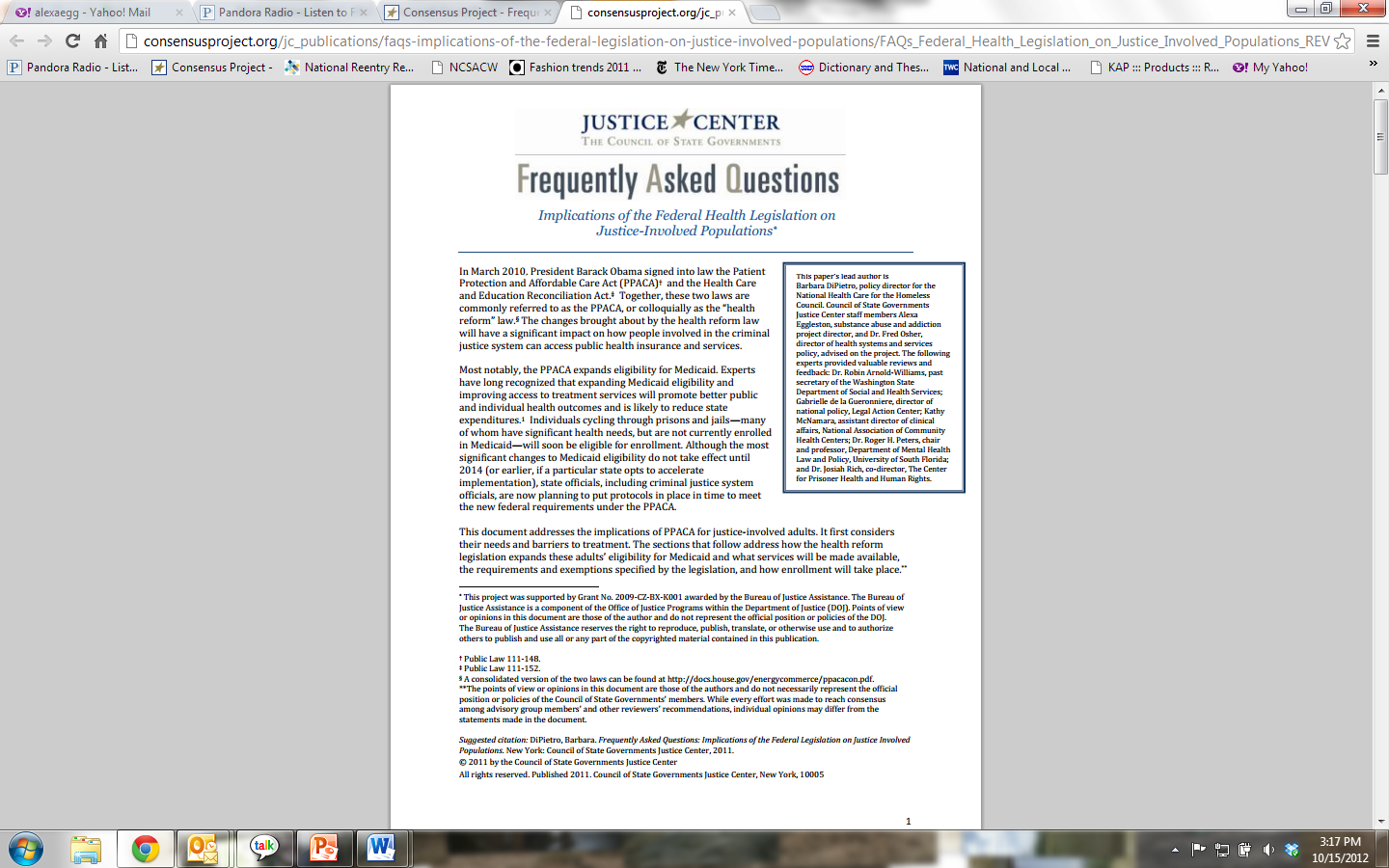 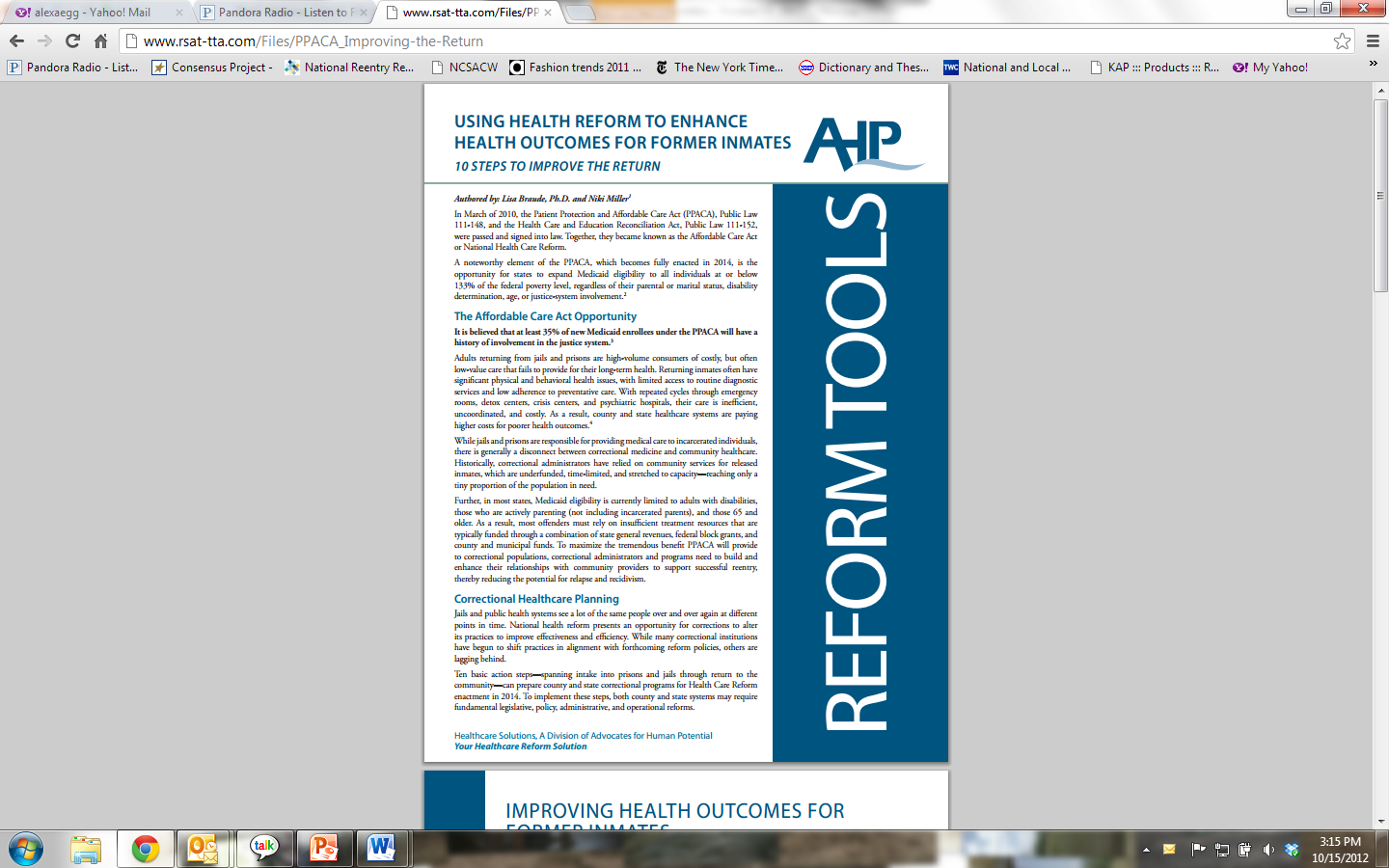 CSG Justice Center
30
Today’s Presentation
Introduction
What Works: Developing Effective Responses for Justice Involved with Behavioral Health Needs
State and Local Application
CSG Justice Center
Conclusion
31
Resource: ‘What Works’
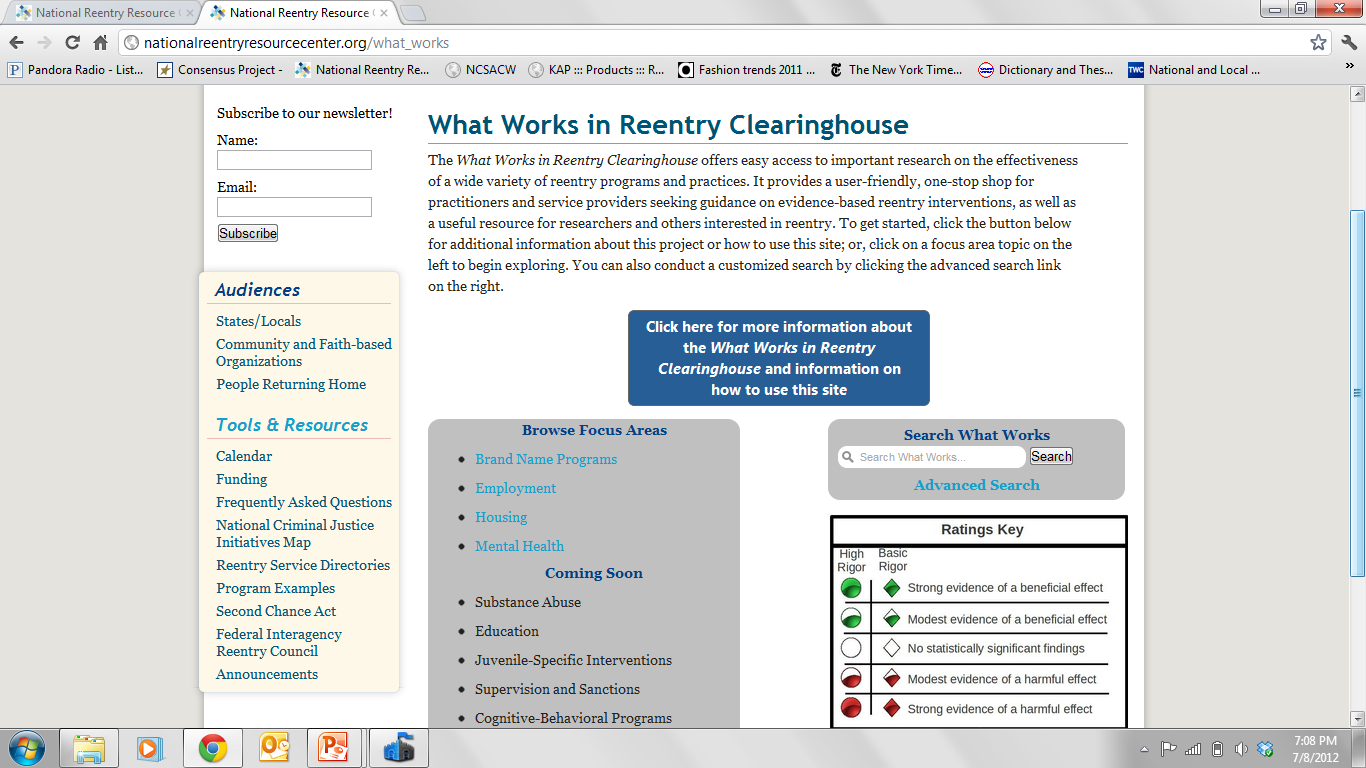 CSG Justice Center
32
http://nationalreentryresourcecenter.org/what_works
Resource: 
A Checklist for Implementing EBP’s  for Justice-involved with Behavioral Health Disorders
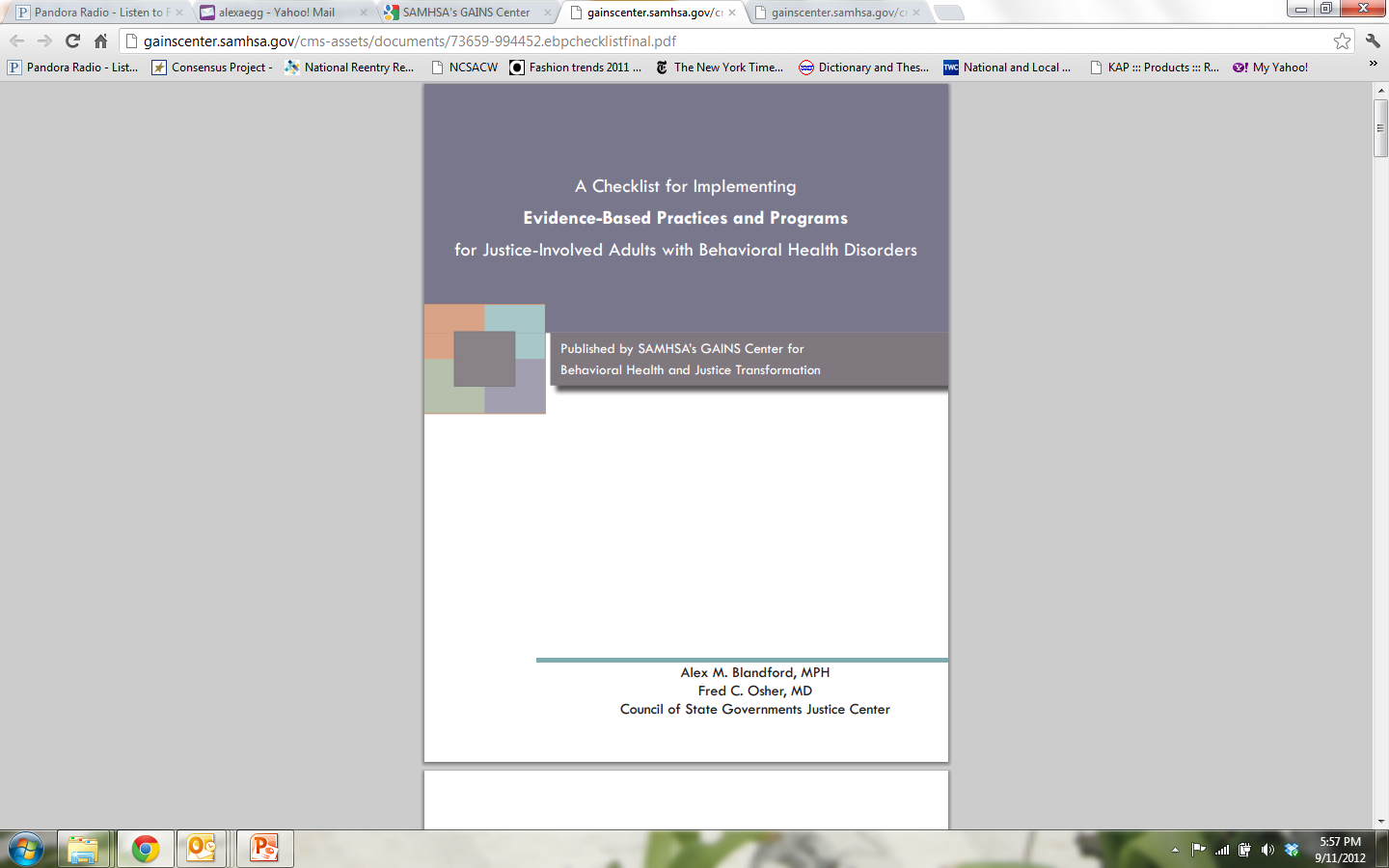 http://gainscenter.samhsa.gov/cms-assets/documents/73659-994452.ebpchecklistfinal.pdf
33
Thank you!

Alexa Eggleston
aeggleston@csg.org

For more information:
www.justicecenter.csg.org
CSG Justice Center
34